舞動的文字認識書法藝術（一）
郭憶琳老師編
本講義僅作教學使用
書法--舞動的文字
線條之美—流動的旋律墨色之美—濃淡之間佈局之美—黑與白
   情性之美—字跡與心境
自然之美—靜觀自得
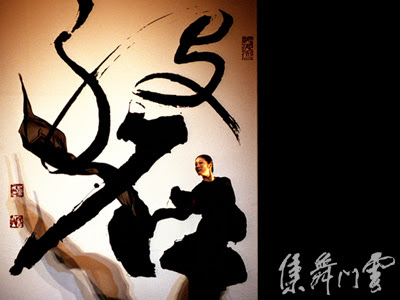 雲門舞集．行草
線條之美—流動的旋律
線條，是毛筆行進留下的軌跡，試試看，你能不能畫出以下這些線條？ 

        🍁 細直的水平線
      🍁 流暢的s形
      🍁 瘦硬的轉折
      🍁 厚重的粗線
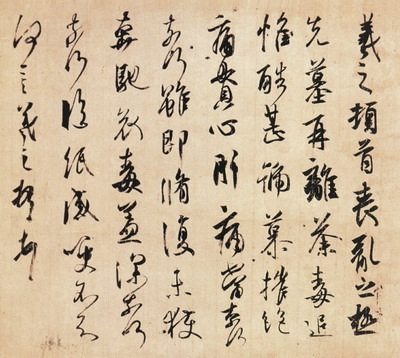 王羲之．喪亂帖  局部
厚重與飄逸
碑刻
書帖
爨寶子碑
王羲之．何如帖、奉橘帖
平正與險絕
狂草
楷書
張旭 古詩
歐陽詢．九成宮醴泉銘
墨色之美—濃淡之間
墨與水間有著無窮的變化，你的線條，是否能濃淡自如？

     🍁濃重的黑色線條
     🍁淡灰色的線條
     🍁由濃轉淡再轉濃
     🍁濕潤的線條
     🍁乾枯的線條
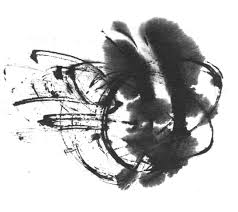 飛白與淡墨
濃淡之間
董陽孜  大象無形
佈局之美—黑與白
書法藝術，在於實的墨色表現，也在於虛的留白空間。說說看，下列兩張圖片給你什麼不同的感受？
懷素．自敘帖
蘇軾．黃州寒食帖
情性之美—字跡與心境
顏真卿  ．祭姪文稿